МО РФ  СОШ   № 21
Декартовая система 
координат
Подготовил: Учитель математики  
Дарбинян А.Г.
Давайте вспомним что же называется системой координат?
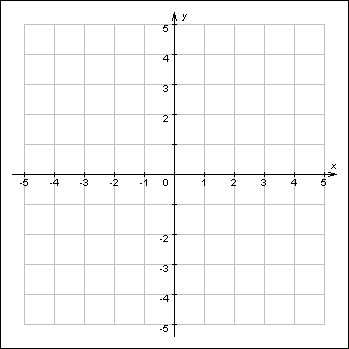 Системой координат называется совокупность двух перпендикулярных кординатных  прямых X иY.
 Точки, в которой эти оси пересекаются– начала координат .
Если на плоскости дается точка М, то в данной координатной системе можно найти пару чисел х и у, соответствующей этой точке.
Число х - называется абсциссой точки М, а число у- ее ординатой,  х и у – координаты точки М
у
М
(х,у)
М
2
0
х
М
1
Координатные оси разбивают плоскость на четыре части-четверти I, II, III, IV
у
II
(-;+)
I
(+;+)
х
III
(-;-)
IV
(+;-)
Координаты точки в декартовой системе координат
Важно отметить, что порядок записи координат существенен; так, например, точки A (–3; 2) и B (2; –3) – это две совершенно различные точки.
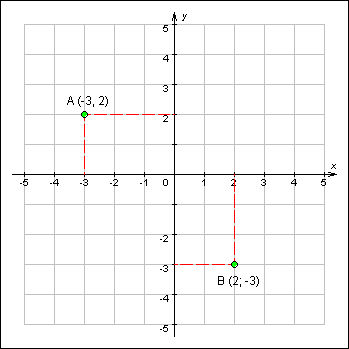 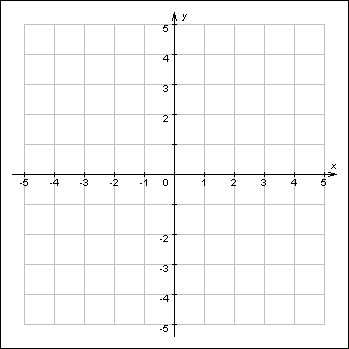 Почему прямоугольную 
систему координат
 называют -декартовой?
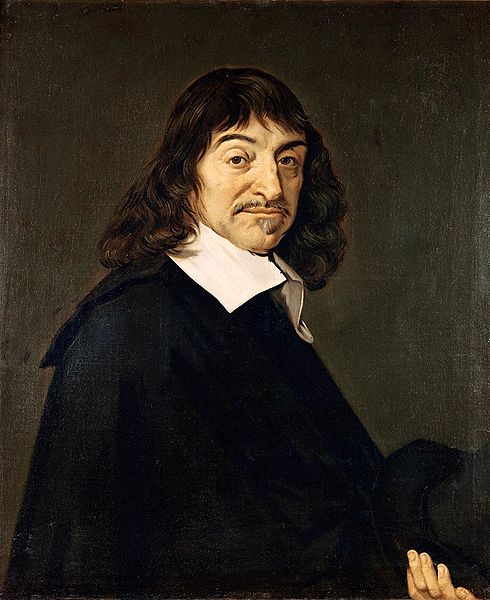 Дворянин, философ, воинНашей памяти достоин.До сих пор координаты Зовут именем Декарта.
Координаты середины отрезка.
Если даны две точки А и В , то можно найти координаты точки С , находящейся на середине отрезка АВ
А(х ;у )
1   1
А
2
С(х ; у)
С
2
В(х ; у )
В
2
2    2
0
С
В
А
1
1
1
Формула вычисления 
координат середины 
Отрезка.
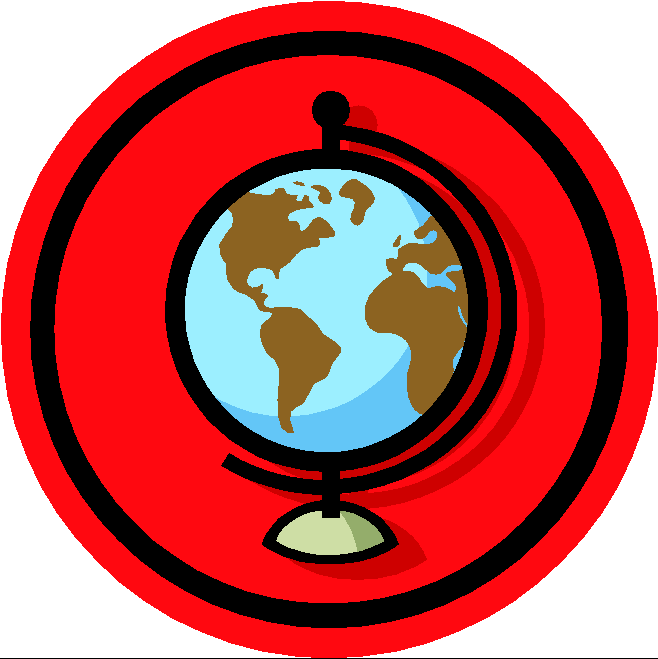 Спасибо за внимание!